CROCODILE2 SSTPA in Greece
Yorgos Stephanedes
Athanasios Koukounaris
Marina Kouta
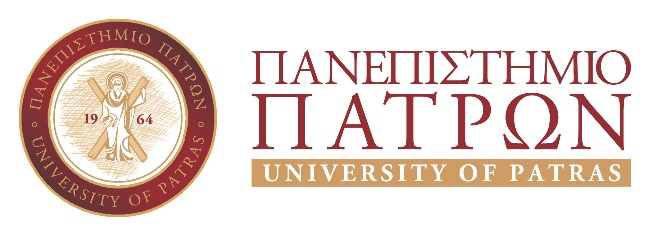 CROCODILE 2
DIRECTIVE 2010/40/EU	PRIORITY ACTIONS ON SSTPA
Priority Action E: Provision of information services for safe and secure parking places for trucks and commercial vehicles 

Priority Action F: Provision of reservation services for safe and secure parking places for trucks and commercial vehicles
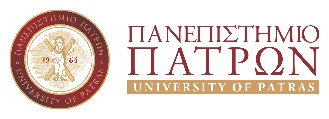 CROCODILE 2
REGULATION No 885/2013
DATA COLLECTION
Static data related to the parking areas
Information on safety & equipment of parking area 
Dynamic data on availability of parking places 

DATA SHARING/EXCHANGE (using DATEX II)
Parking operators 
Service providers 
Single access points
National/International access point
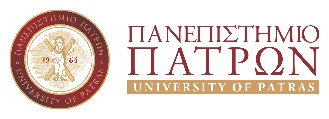 CROCODILE 2
SSTPA DESIGN in GREECE [1/7]	DATEX II IMPLEMENTATION PLAN
Static/dynamic data related to parking areas
Identification information of parking area
{“ParkingName”, “parkingAlias”, “parkingSiteAddress”}

Location information 
{“Latitude/Longitude”}

Primary Road identifier1/direction and Primary RoadIdentifier2/direction 
{“roadName”, “roadIdentifier”, “roadDestination”, “distanceToThisRoad”}
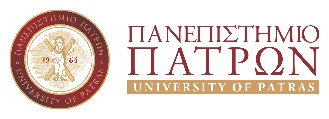 CROCODILE 2
SSTPA DESIGN in GREECE [2/7]	DATEX II IMPLEMENTATION PLAN
Indication of the exit
{“junctionName”}

Total number of free parking places for trucks {“parkingNumberOfVacantSpaces”}

Price and currency of parking places !Without charge 
{“maximumDuration”}
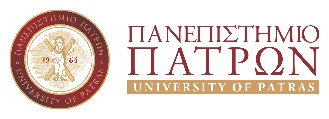 CROCODILE 2
SSTPA DESIGN in GREECE [3/7]	DATEX II IMPLEMENTATION PLAN
Information on safety and equipment of parking area 
Description of security, safety and service equipment {“parkingSecurity”, “parkingAddtionalSecurity”, “parkingSecurityNationalClassification”, “labelSecurityLevelSelfAssessment”, “labelServiceLevelSelfAssessment”, “parkingSupervision”}

Contact information of the parking operator {“contactPersonName”, “contactPersonFirstName”, “contactDetailsTelephoneNumber”, “contactDetailsEMail”, “publishingAgreement”}
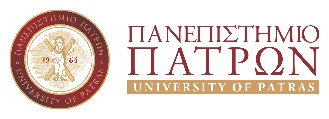 CROCODILE 2
SSTPA DESIGN in GREECE [4/7]	 PRIORITY ACTION F IMPLEMENTATION PLAN
Dynamic data related to parking space reservation
Available parking spaces for reservation
{NumberOfParkSpaces}
Reservation of a parking space
{ReservationOrNot, EntryTime, ExitTime}
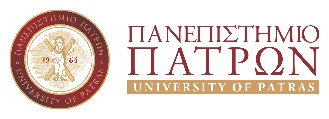 CROCODILE 2
SSTPA DESIGN in GREECE [5/7]	EQUIPMENT SUPPLY – SOFTWARE DEVELOPMENT
Fencing
Lighting
Parking barriers
Quick Response (QR) code system (generator+reader)
Server operating system
Security cameras and video surveillance systems 
Automatic Number Plate Recognition (ANPR) system
Machine Vision (MV) System
e-platform
Application for mobile devices
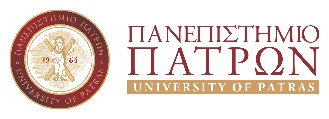 CROCODILE 2
SSTPA DESIGN in GREECE [6/7]	EQUIPMENT INSTALLATION
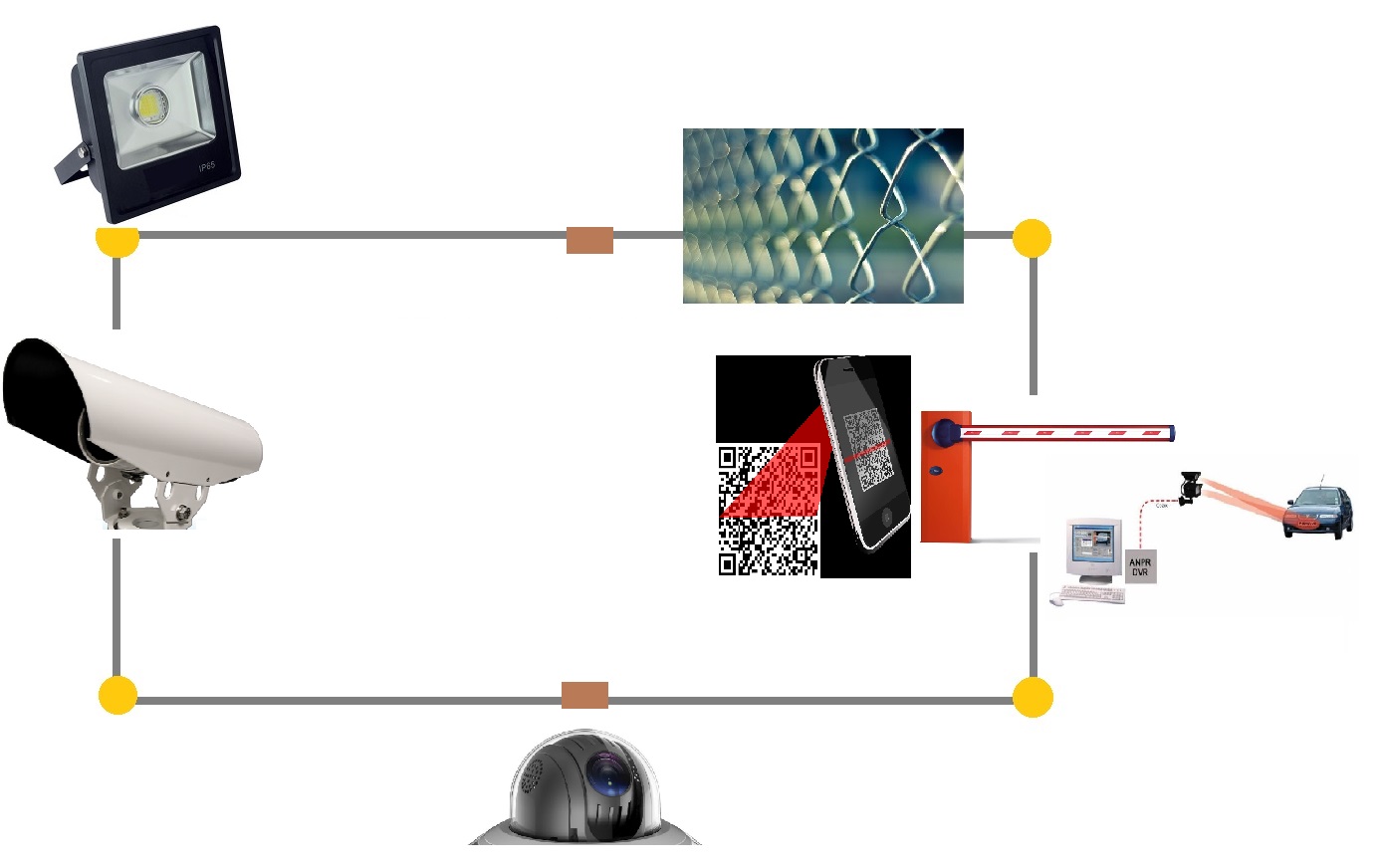 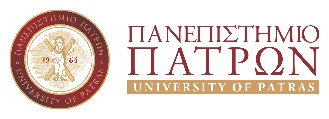 CROCODILE 2
SSTPA DESIGN in GREECE [7/7]	DATA TRANSMISSION
End user services
(e-platform & application)
Installed equipment
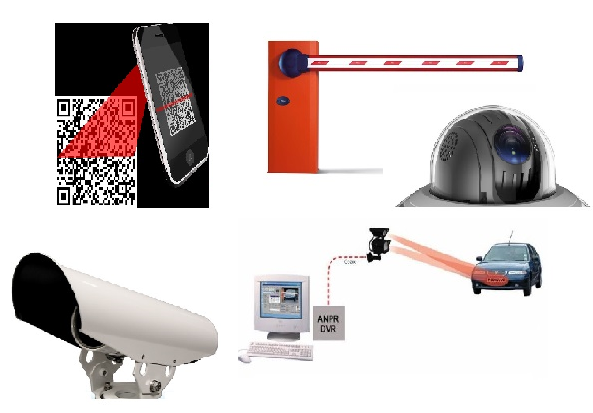 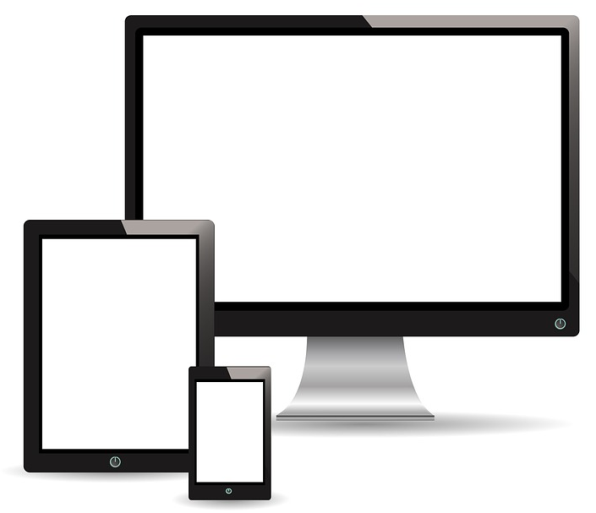 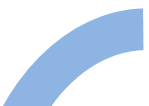 input  data
Server operating system
data available to parking operators, service providers, nat./int. access pt
output  
 data
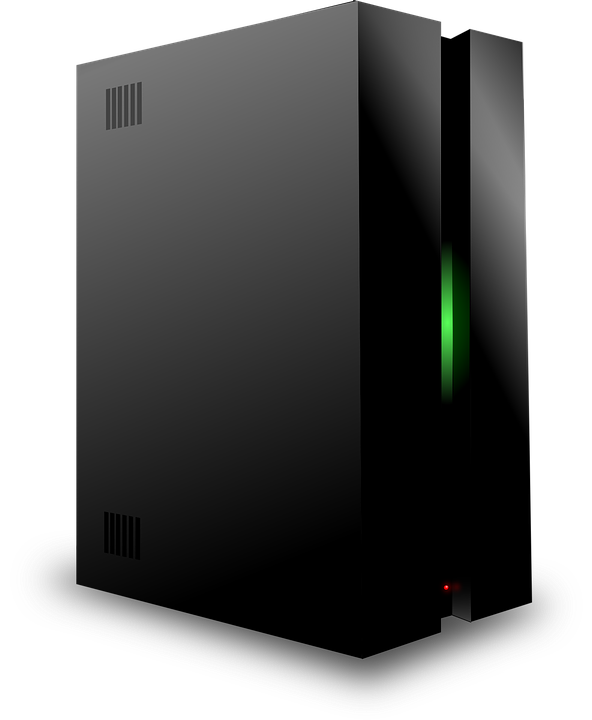 primary 
      data
DATEX II
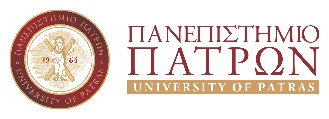 CROCODILE 2